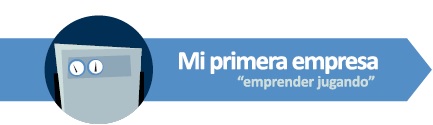 Paulina Casillas Zavala
Lic. Nutrición
Universidad de Guanajuato
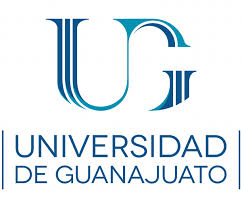 Introducción
Es un programa diseñado para apoyar a la comunidad de educación primaria a concebir una idea emprendedora y ponerla en marcha, con la ayuda de estudiantes universitarios.
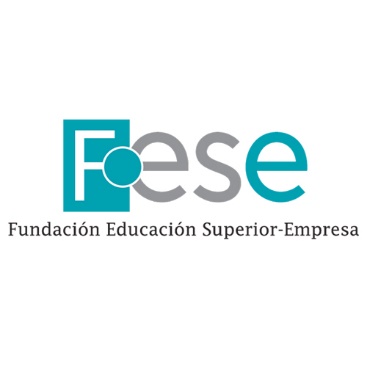 Se contó con el apoyo económico y pedagógico, así como asesoramiento académico  por parte del Profesor encargado del Programa dentro de la Universidad.
Introducción
Se creó la empresa “Peques-llaveros” dedicada a la producción de llaveros para celulares, llaves o memorias USB; por medio de la aplicación de los conocimientos de la elaboración de un plan de negocios, creación y operación de la empresa con fines educativos.
Aplicándose el diseño y la fabricación del producto, venta y administración de ingresos y egresos de la empresa, con la finalidad de fomentar el emprendimiento.
Justificación
Fue dirigido a la Escuela Primaria Rural “Plan de Ayala” de la comunidad San Carlos La Roncha al Sureste de la Ciudad de León, Gto. 

    Se eligió a la escuela por las necesidades observadas en su entorno y en sus instalaciones. 

    Así como por la relación que tiene la comunidad con  el sector empresarial y la necesidad de actitud emprendedora.
Desarrollo
La empresa “Peques-llaveros” se formó con las ideas  de 6 niñas y 4 niños de 10 años.  Teniendo como organigrama:
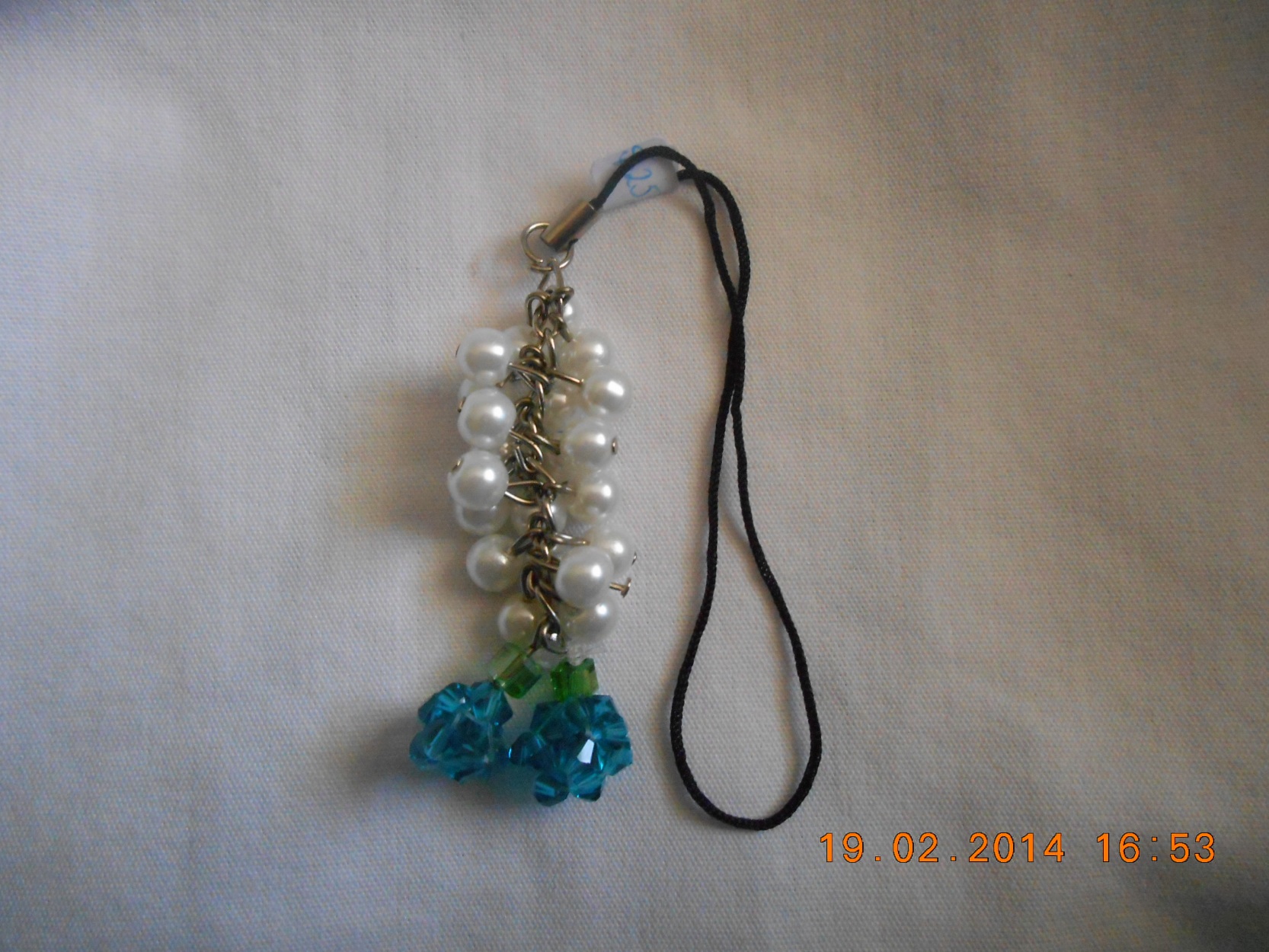 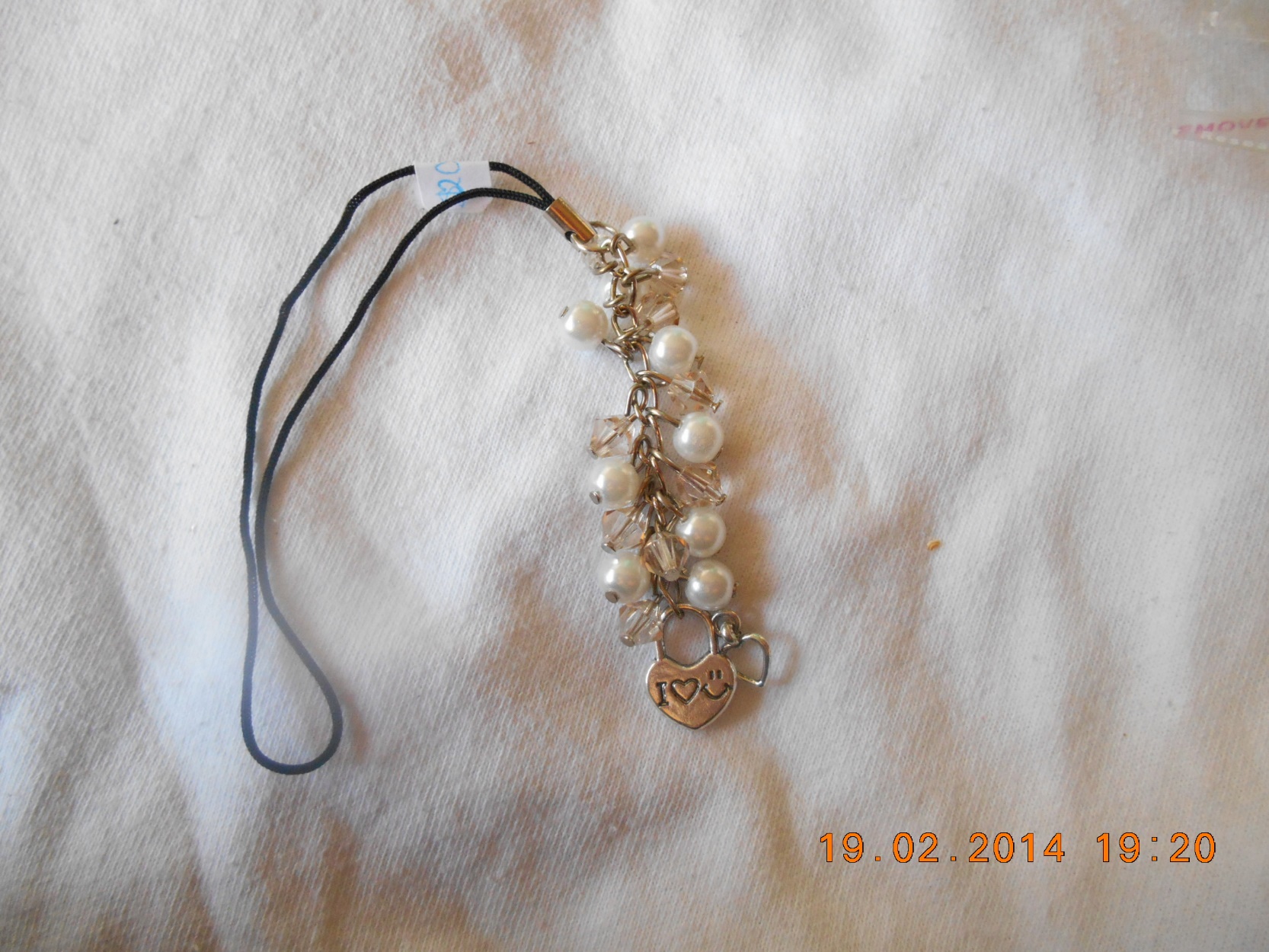 Desarrollo
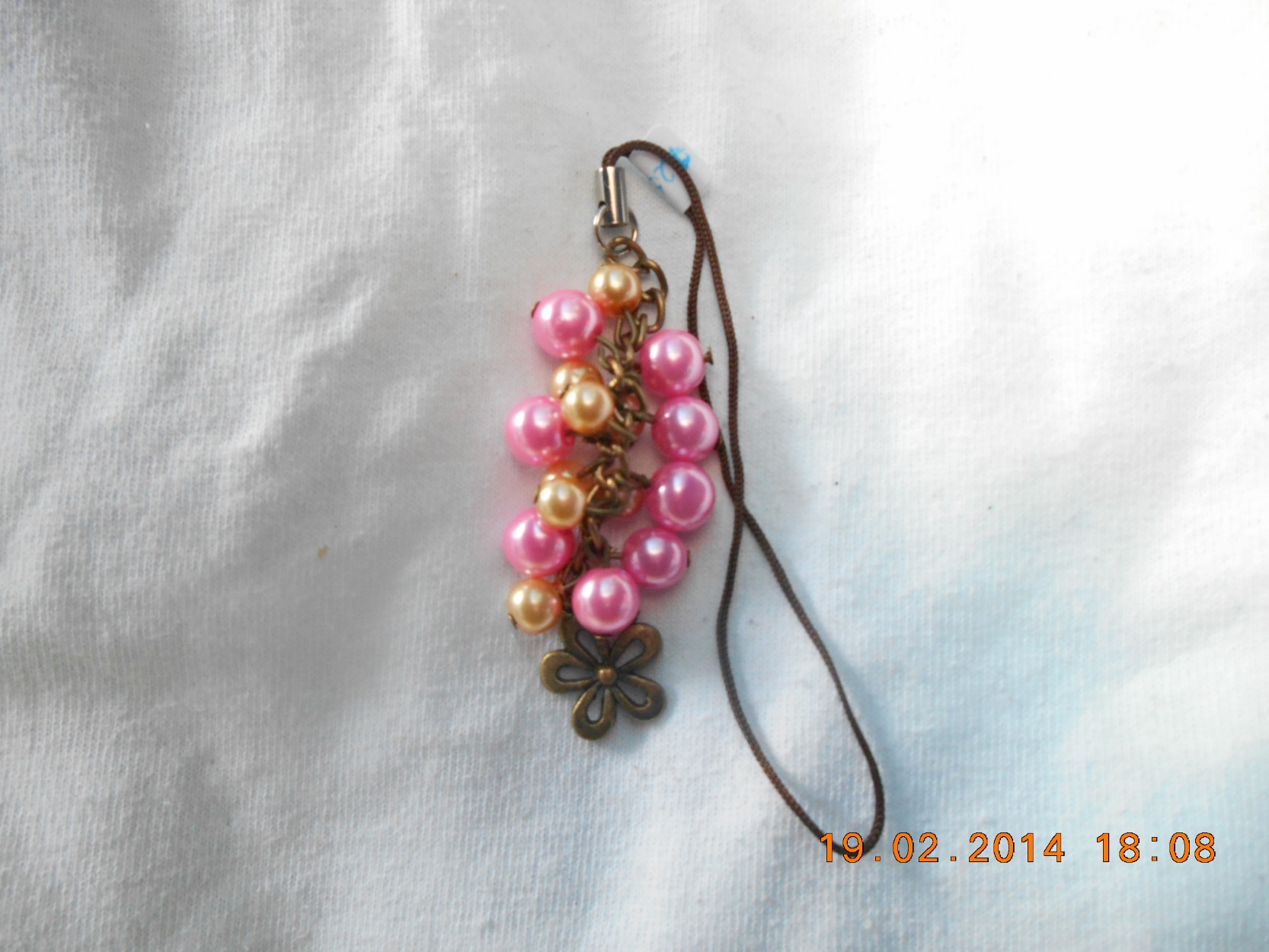 La decisión de los pequeños en realizar los llaveros la tome como aceptada, ya que quería que los chicos desarrollaran artículos que ellos mismos pudieran elaborar y, que intencionalmente, pudieran trabajar y estimular su motricidad fina para mejorar su aprendizaje en la lecto-escritura.
Desarrollo
Se calculó el costo por artículo, resultando costo por llavero a $16.97
Al conocer nuestro costo de cada llavero, calculamos el precio a la venta, obteniendo un precio de venta de $30.00
Inauguración de la empresa
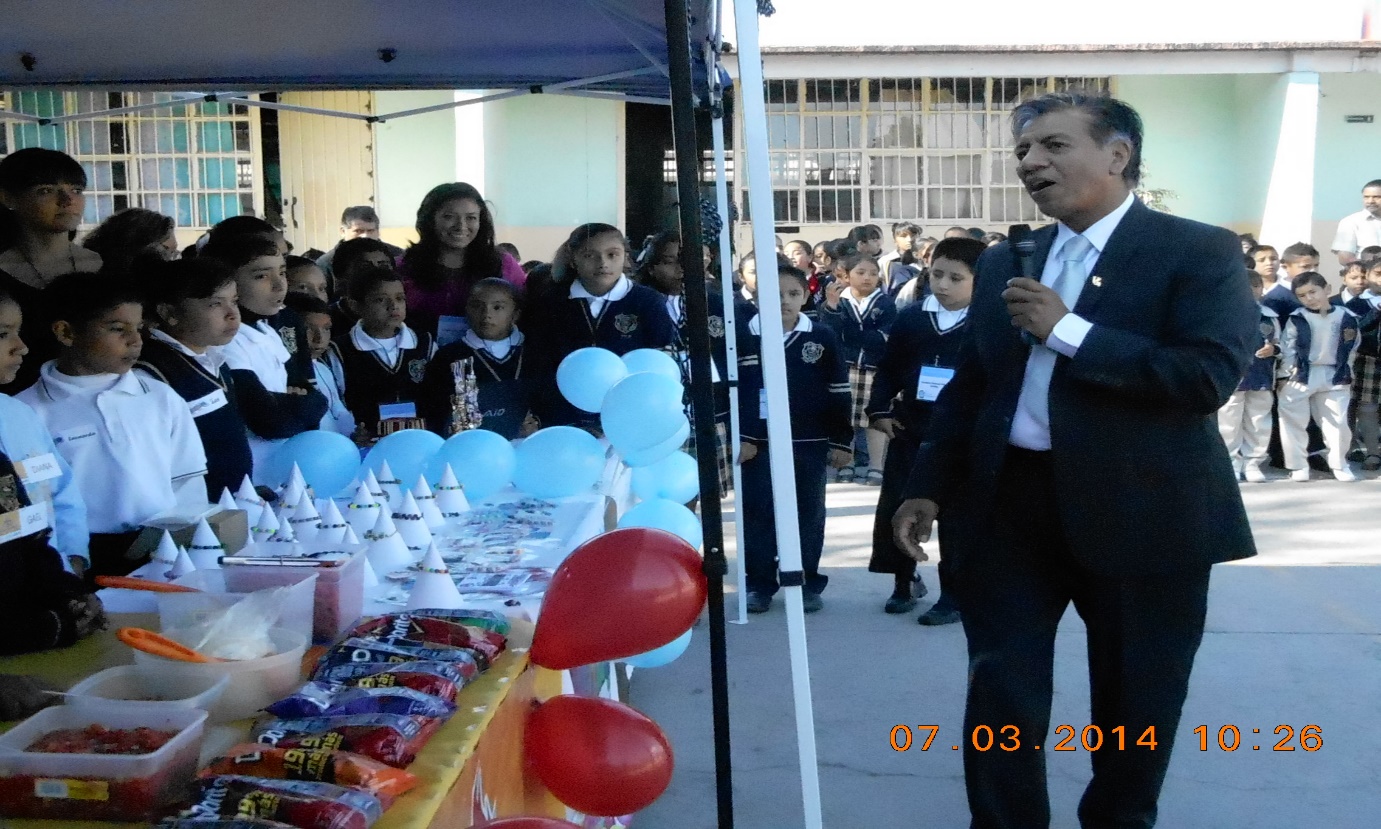 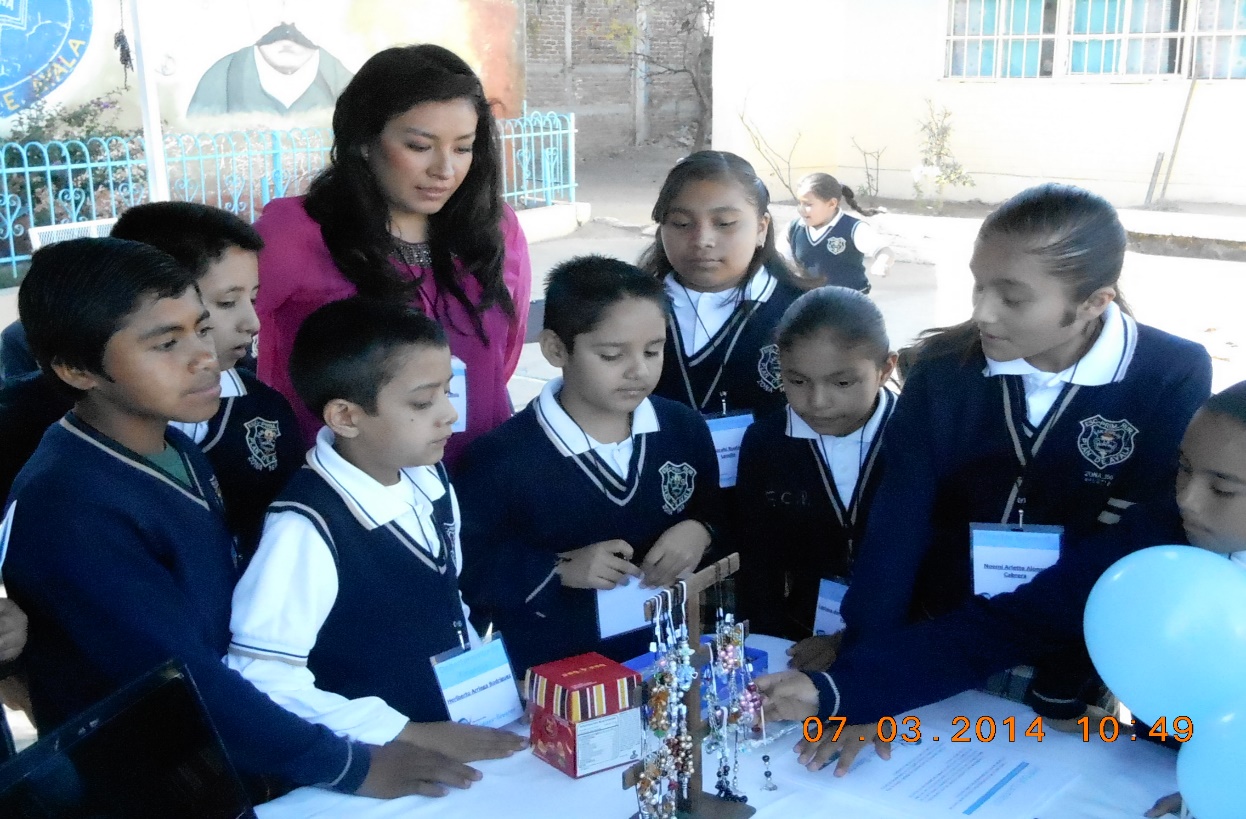 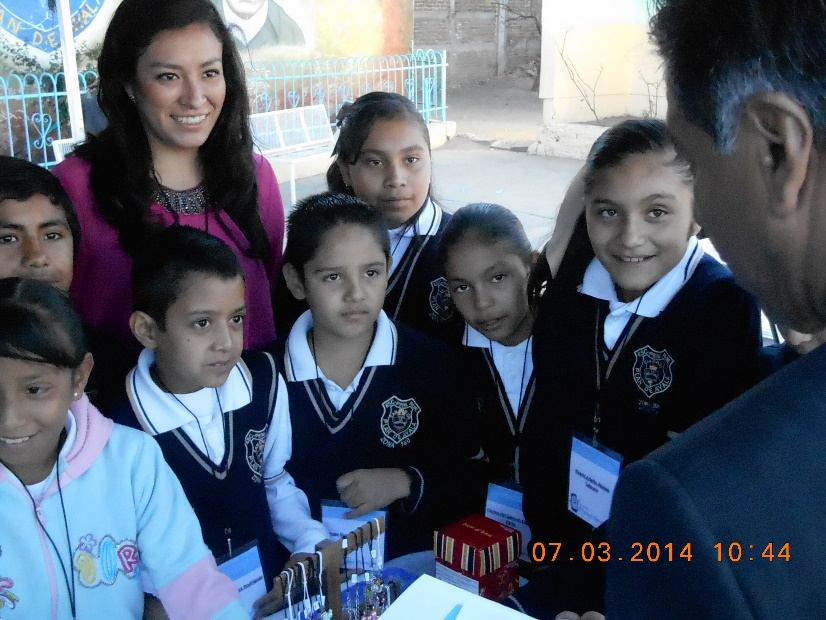 Día del cierre de la empresa
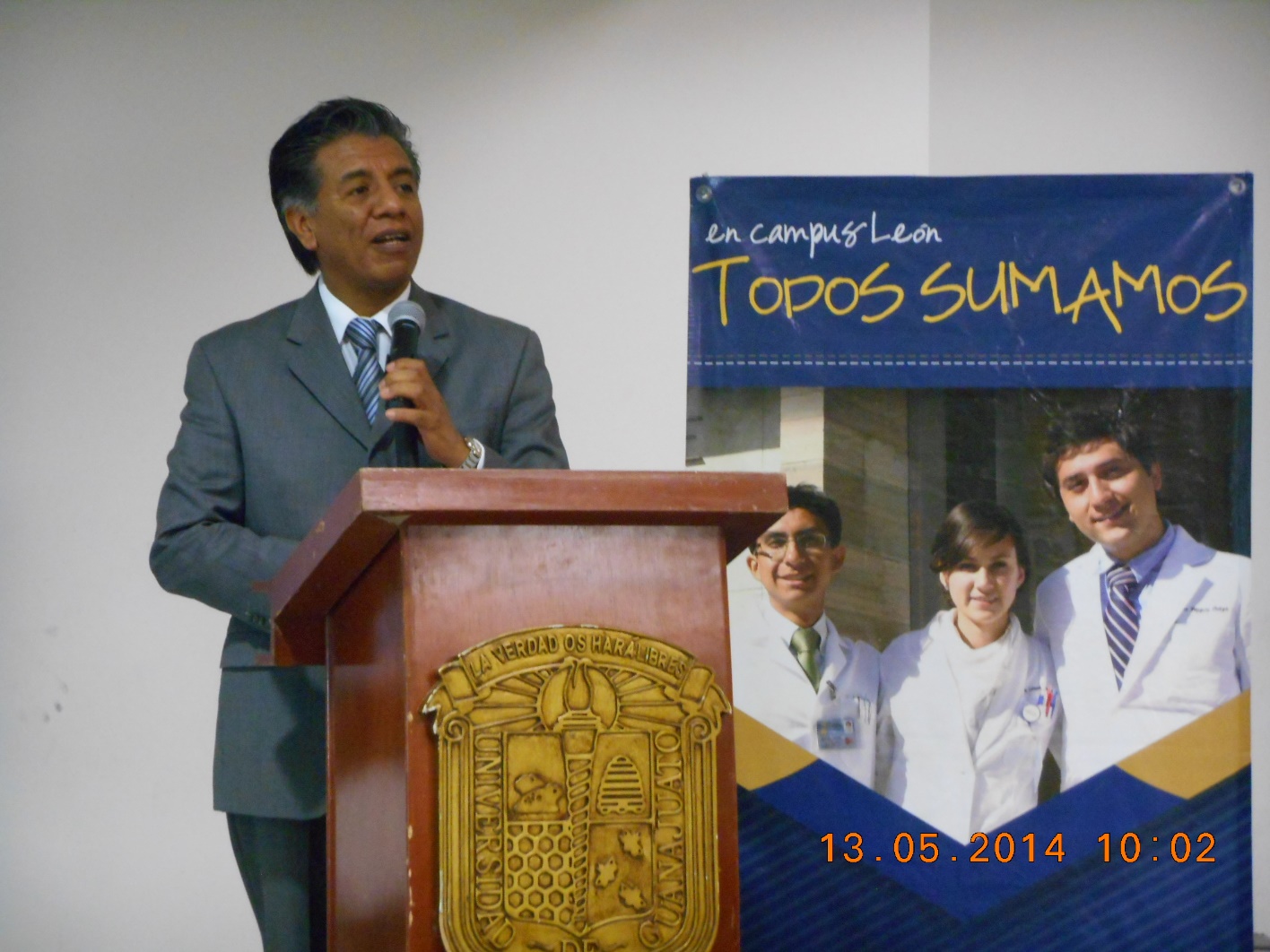 Se presentaron los resultados obtenidos durante 7 meses del desarrollo empresarial ante las autoridades de la Escuela Primaria, padres de familia y Rector del Campus León el Dr. Lucio Martínez.
Resultados y conclusiones
Nuestra empresa logró las metas establecidas:
La primera meta que nos propusimos fue recuperar lo invertido, el cual no fue fácil, pero logramos superarla.
La segunda meta fue lograr una ganancia que, al parecer no íbamos a llegar, pero en los últimos días la logramos.
La tercera meta fue la creación de una motivación empresarial en los niños y una conciencia de que pueden lograr lo que ellos quieran hacer con su capacidad y herramientas que cada uno tienen en su entorno.
Bibliografía
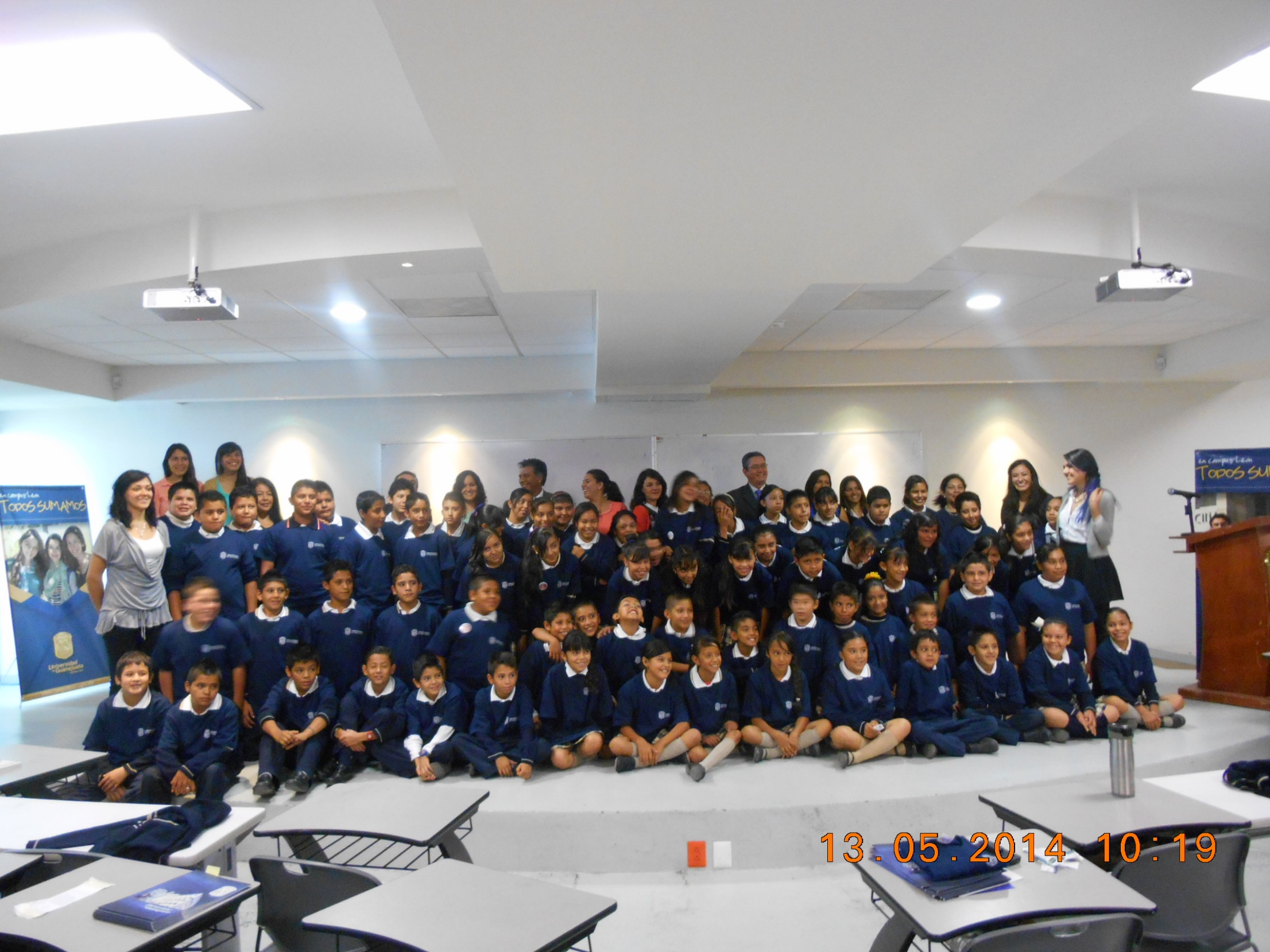 Fundación Educación Superior-Empresa. Disponible en: www.fese.org.mx